The Jerusalem Council: 
“Grace Delivered, part 1”
Acts 15:22-27
“Be my witnesses in Jerusalem and in all Judea and Samaria, and to the ends of the earth” 
– Acts 1:8 (ESV)
Review: 
I. Grace Disputed.
But some men came down from Judea and were teaching the brothers,
 “Unless you are circumcised according to the custom of Moses, you cannot be saved.” (Acts 15:1, ESV)
But some believers who belonged to the party of the Pharisees rose up and said, 
“It is necessary to circumcise them and to order them to keep the law of Moses.” (Acts 15:5, ESV)
Galatians 1:6-7 (ESV)
I am astonished that you are so quickly deserting him who called you in the grace of Christ and are turning to a different gospel— not that there is another one, but there are some who trouble you and want to distort the gospel of Christ.
Review: 
II. Grace Defended.
But we believe that we will be saved through the grace of the Lord Jesus, just as they will.” (Acts 15:11, ESV)
Review: 
III. Grace Decided.
IV. Grace Delivered.
A. The decision unites the Jerusalem church
1. The Apostles were part of this decision.
2. The elders were part of this decision.
3. The whole church was part of this decision.
4. The Holy Spirit was part of this decision.
For in one Spirit we were all baptized into one body—Jews or Greeks, slaves or free—and all were made to drink of one Spirit. (1 Cor. 12:13, ESV)
IV. Grace Delivered.
A. The decision unites the Jerusalem church
1. The Apostles were part of this decision.
2. The elders were part of this decision.
3. The whole church was part of this decision.
4. The Holy Spirit was part of this decision.
Pay careful attention to yourselves and to all the flock, in which the Holy Spirit has made you overseers, to care for the church of God, which he obtained with his own blood. (Acts 20:28, ESV)
IV. Grace Delivered.
A. The decision unites the Jerusalem church
1. The Apostles were part of this decision.
2. The elders were part of this decision.
3. The whole church was part of this decision.
4. The Holy Spirit was part of this decision.
Acts 13:1-3 (ESV)
Now there were in the church at Antioch prophets and teachers, Barnabas, Simeon who was called Niger, Lucius of Cyrene, Manaen a lifelong friend of Herod the tetrarch, and Saul. While they were worshiping the Lord and fasting, the Holy Spirit said, “Set apart for me Barnabas and Saul for the work to which I have called them.” Then after fasting and praying they laid their hands on them and sent them off.
IV. Grace Delivered.
A. The decision unites the Jerusalem church
1. The Apostles were part of this decision.
2. The elders were part of this decision.
3. The whole church was part of this decision.
4. The Holy Spirit was part of this decision.
Acts 6:1-6 (ESV)
Now in these days when the disciples were increasing in number, a complaint by the Hellenists arose against the Hebrews because their widows were being neglected in the daily distribution. And the twelve summoned the full number of the disciples and said, “It is not right that we should give up preaching the word of God to serve tables. Therefore, brothers, pick out from among you seven men of good repute, full of the Spirit and of wisdom, whom we will appoint to this duty. But we will devote ourselves to prayer and to the ministry of the word.” And what they said pleased the whole gathering, and they chose Stephen, a man full of faith and of the Holy Spirit, and Philip, and Prochorus, and Nicanor, and Timon, and Parmenas, and Nicolaus, a proselyte of Antioch. These they set before the apostles, and they prayed and laid their hands on them.
IV. Grace Delivered.
A. The decision unites the Jerusalem church
2 Corinthians 1:19 (ESV)
For the Son of God, Jesus Christ, whom we proclaimed among you, Silvanus and Timothy and I, was not Yes and No, but in him it is always Yes.
1 Thessalonians 1:1 (ESV)
Paul, Silvanus, and Timothy, To the church of the Thessalonians in God the Father and the Lord Jesus Christ: Grace to you…
2 Thessalonians 1:1 (ESV)
Paul, Silvanus, and Timothy, To the church of the Thessalonians in God our Father and the Lord Jesus Christ:
1 Peter 5:12 (ESV)
By Silvanus, a faithful brother as I regard him, I have written briefly to you, exhorting and declaring that this is the true grace of God. Stand firm in it.
IV. Grace Delivered.
A. The decision unites the universal church
1. The letter shows the Jerusalem church’s full united support for the Gentile church.
a. They address the Gentile church as “brothers.”
James, a servant of God and of the Lord Jesus Christ, To the twelve tribes in the Dispersion: Greetings. (James 1:1, ESV)
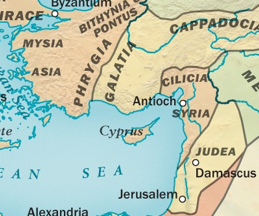 IV. Grace Delivered.
A. The decision unites the universal church
1. The letter shows the Jerusalem church’s full united support for the Gentile church.
a. They address the Gentile church as “brothers.”
b. They address the disputers as false representatives.
I am astonished that you are so quickly deserting him who called you in the grace of Christ and are turning to a different gospel— not that there is another one, but there are some who trouble you and want to distort the gospel of Christ. But even if we or an angel from heaven should preach to you a gospel contrary to the one we preached to you, let him be accursed. As we have said before, so now I say again: If anyone is preaching to you a gospel contrary to the one you received, let him be accursed. (Galatians 1:6-9, ESV)
IV. Grace Delivered.
A. The decision unites the universal church
1. The letter shows the Jerusalem church’s full united support for the Gentile church.
a. They address the Gentile church as “brothers.”
b. They address the disputers as false representatives.
But when Cephas came to Antioch, I opposed him to his face, because he stood condemned. For before certain men came from James, he was eating with the Gentiles; but when they came he drew back and separated himself, fearing the circumcision party. (Galatians 2:11-12, ESV)
IV. Grace Delivered.
A. The decision unites the universal church
1. The letter shows the Jerusalem church’s full united support for the Gentile church.
a. They address the Gentile church as “brothers.”
b. They address the disputers as false representatives.
c. They send  perfect representatives to deliver the letter.
There is one body and one Spirit—just as you were called to the one hope that belongs to your call— one Lord, one faith, one baptism, one God and Father of all, who is over all and through all and in all. But grace was given to each one of us according to the measure of Christ’s gift. (Ephesians 4:4-7, ESV)